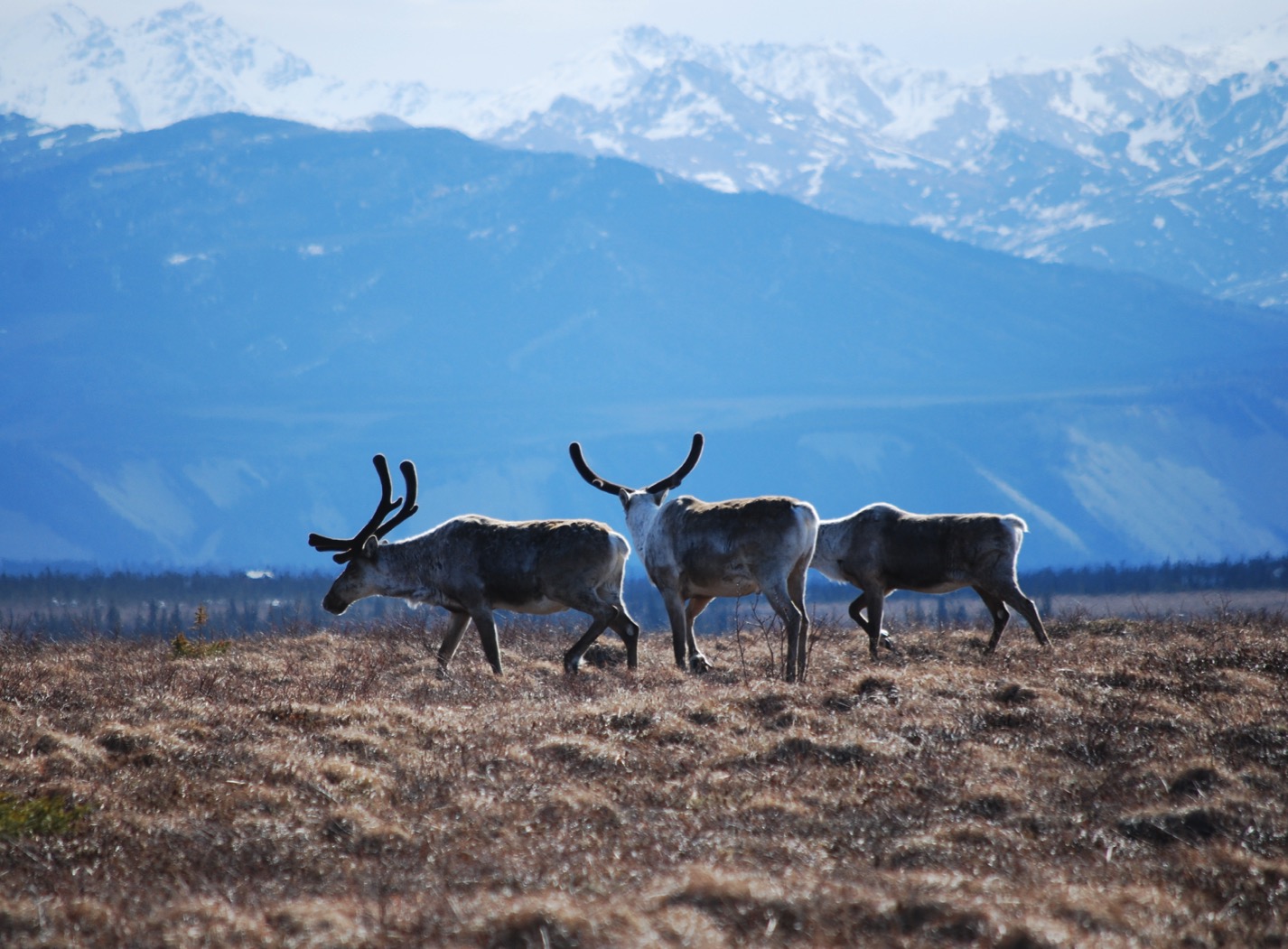 Arctic Boreal Vulnerability Experiment (ABoVE)
2017 ABoVE Airborne Campaign


14 June 2017 (DOY  165) 
UAVSAR: Great Slave Lake Region







Charles Miller, Deputy Science Lead
Jet Propulsion Laboratory, California Institute of Technology
and the ABoVE Science TeamFor Hank Margolis, Eric Kasichke, Bruce Tagg 
NASA HQ
2017
14 June 2017/DOY 165Great Slave Lake Region
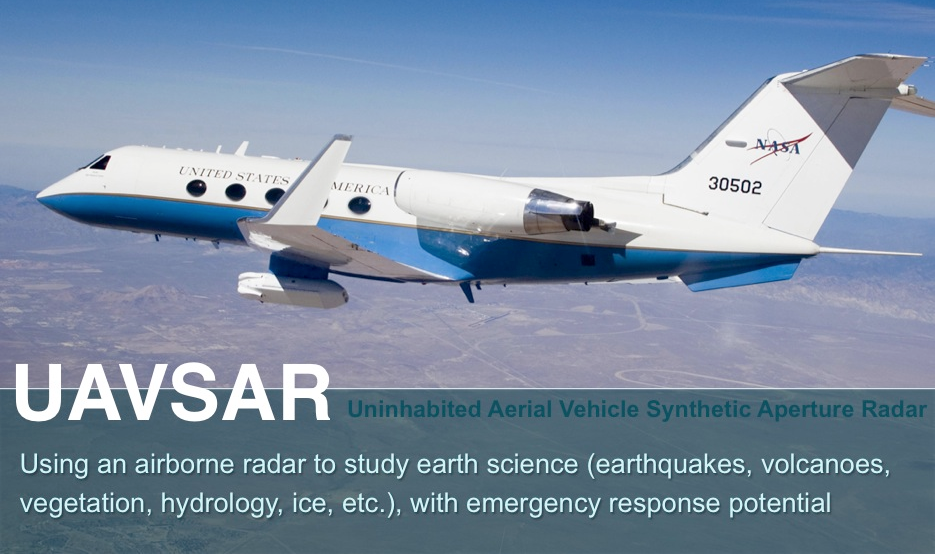 Daily Summary:
C-20A (N30502) UAVSAR ABoVE CAMPAIGN (CANADA / ALASKA) 
REPORT DATE:  14 June 2017
Current Status of Aircraft:  	GREEN
Current Status of SAR:  	GREEN
Current Status of PPA:  	GREEN
Current Deployment Location:  Yellowknife NT (CYZF)
Crew:  Asher, Barry, Griffith, Choi, T Miller, Tan
Science Coordinator: N Pinto
Science Lead: M Moghaddam
Project Manager: Y Lou
14 June 2017/DOY 165Great Slave Lake Region
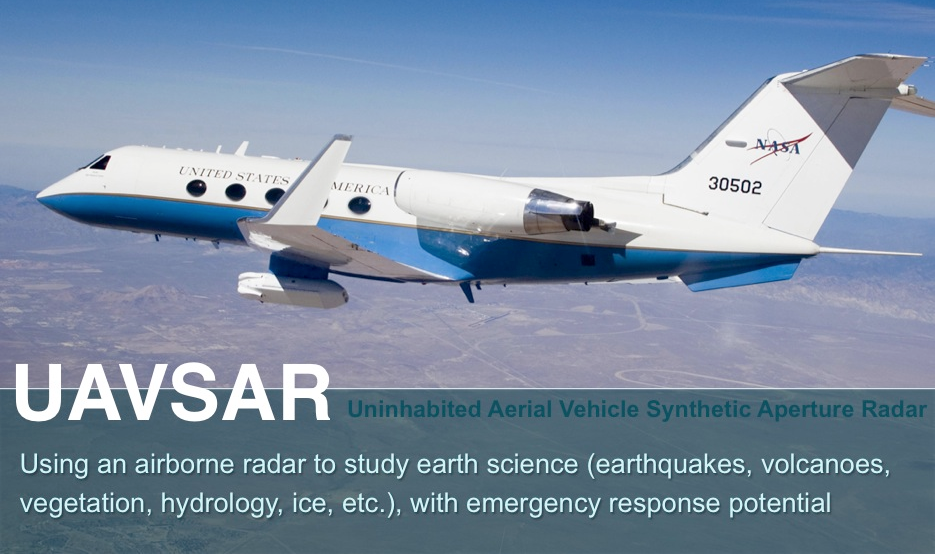 Daily Summary:
Science Flight – CYZF – CYZF #1 – 5.2 hours
Great flight
Collected 11 of 11 data lines
Hay River, Kakisa Lake, Wrigley, Scotty Creek, Ft. Providence, Snare River, Daring Lake
Flight Plan – 1042v02
Successful overall; radar reset at 80% of line 1; proceeded without repeat. 
Last 3 flights have had this same occurrence that the first line has had a radar choke, even though they were different problems. Consider a dummy line for future flights as line #1, to work out such quirks. 
Ground team was in the field at Scotty Creek.
14 June 2017/DOY 16572-Hour Look Ahead
All plans weather dependent
Thursday 15 June 2017 (DOY 166):
Yellowknife – Fairbanks Transit

Friday 16 June 2017 (DOY 167):
Southwest Alaska

Saturday 17 June 2017 (DOY 168):
Yukon-Kuskokwim Delta

Sunday 18 June 2017 (DOY 169):
Hard down day
14 June 2017/DOY 165Great Slave Lake Region
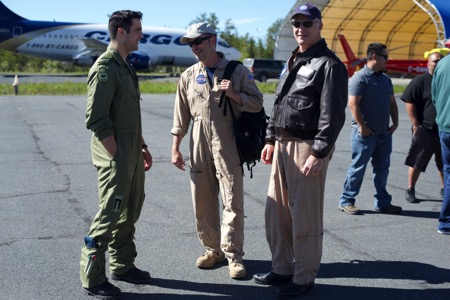 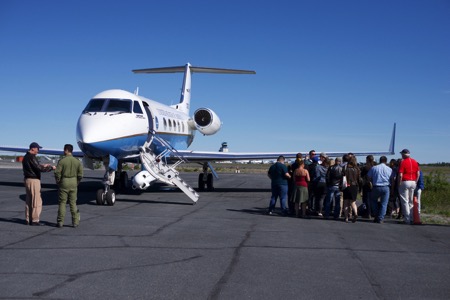 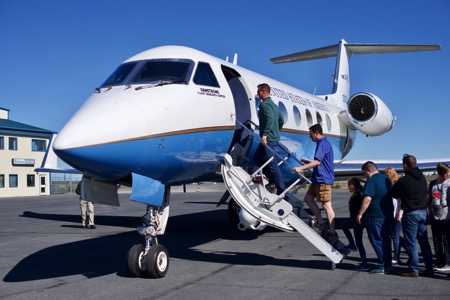 Stevens Village
Beaver
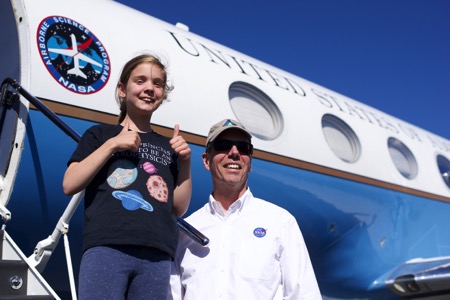 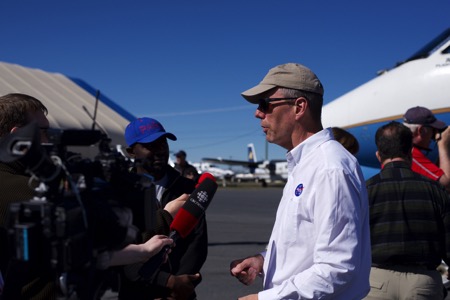 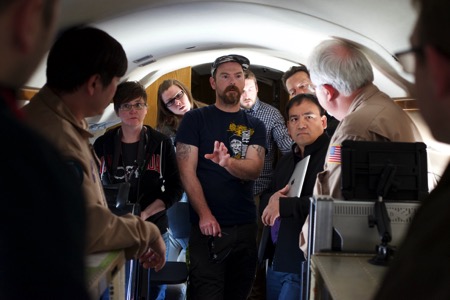 The NASA C-20/UAVSAR team hosted a Public Outreach event 
at Yellowknife Airport after the science flight
Kotzebue
[Speaker Notes: https://www.youtube.com/watch?v=aPVLyB0Yc6I]
14 June 2017/DOY 165Great Slave Lake Region
Flight Plan 1142 v02, Report 17063: Yellowknife NT (CYZF) – CYZF
https://uavsar.jpl.nasa.gov/cgi-bin/report.pl?planID=PLAN_17063#flightPlan
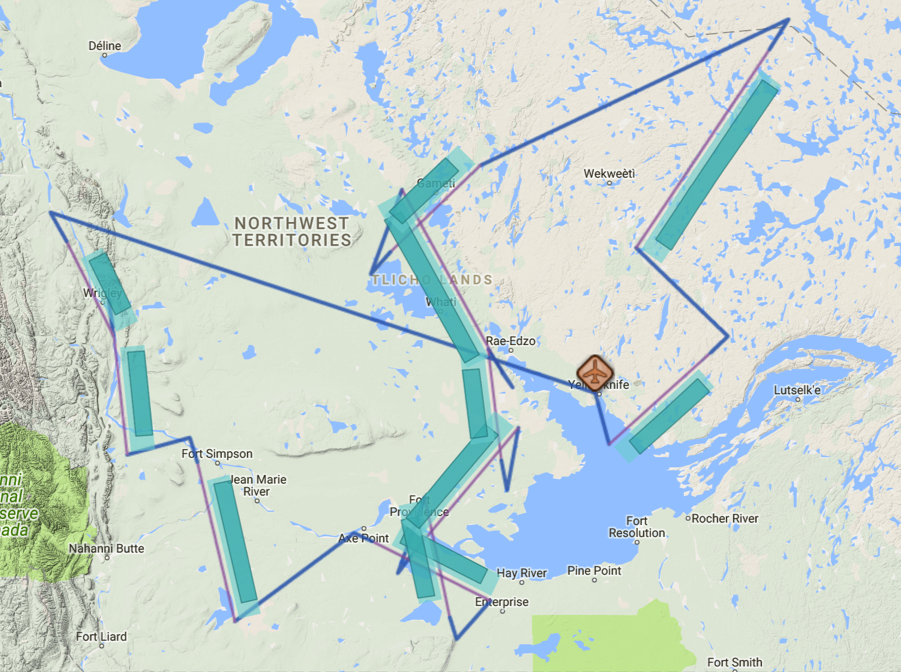 6/14/17 flight plan & acquisition segments
Data Acquisitions: 
Line 1, ID 15406: Wrigley
Line 2, ID 17402: Fort Simpson
Line 3, ID 16713: Scotty Creek
Line 4, ID 11703: Kakisa Lake 1
Line 5, ID 34809: Kakisa Lake 2
Line 6, ID 04006: Ft Providence
Line 7, ID 35302: Behchoko
Line 8, ID 33102: Snare River
Line 9, ID 04605: Faber Lake
Line 10, ID 21405: Daring Lake
Line 11, ID 22801: Yellowknife
04605
21405
33102
15406
17402
35302
22801
04006
16713
11703
34809
14 June 2017/DOY 165Great Slave Lake Region
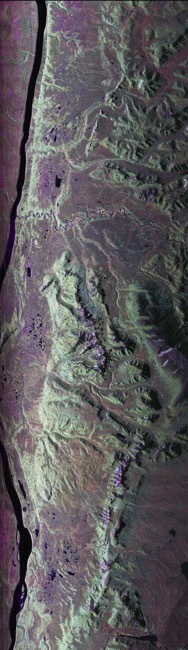 UAVSAR Quick-look products
A. Line 1, ID 15406: Wrigley
B. Line 2, ID 17402: Fort Simpson
C. Line 3, ID 16713: Scotty Creek
Ian Tan, JPL
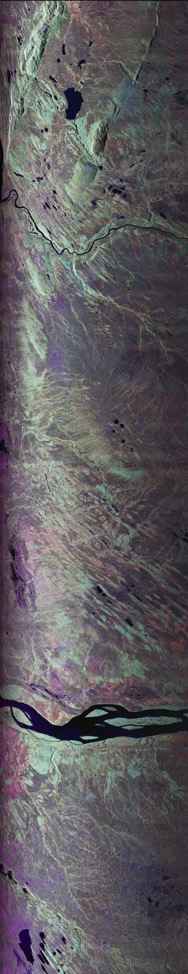 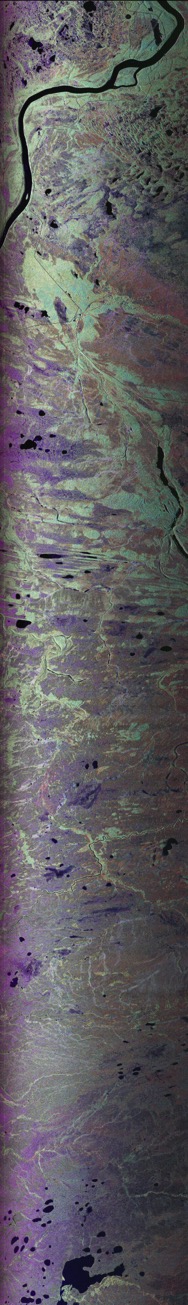 A
B
C
[Speaker Notes: Mackenzie Valley sampling near Wrigley and the Smith Creek flux tower
Mackenzie Valley sampling north of Fort Simpson
Image of the Scotty Creek watershed, flux towers, and several of its 6 km x 6 km Airborne Observing Intensive (AOI) sites]
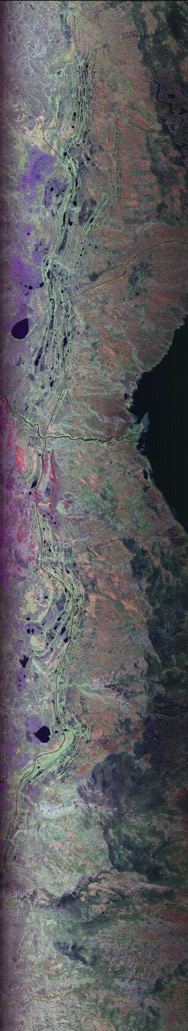 14 June 2017/DOY 165Great Slave Lake Region
UAVSAR Quick-look products
A. Line 4, ID 11703: Kakisa Lake 1
B. Line 5, ID 34809: Kakisa Lake 2
C. Line 6, ID 04006: Ft Providence
Ian Tan, JPL
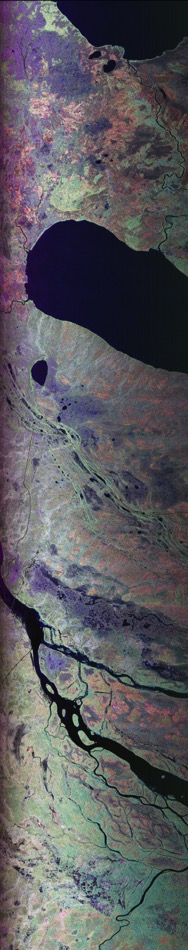 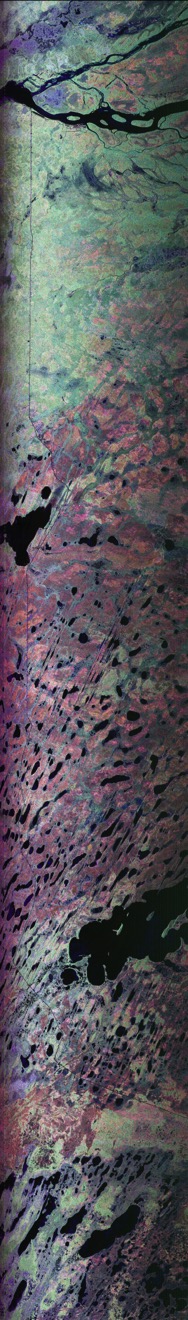 A
B
C
[Speaker Notes: A.  Burn areas near Kakisa Lake
Burn areas near Kakisa Lake
Transect northwest of Fort Providence along the Mackenzie Highway: the red/orange colors show clear evidence of the 2014/2015 fires]
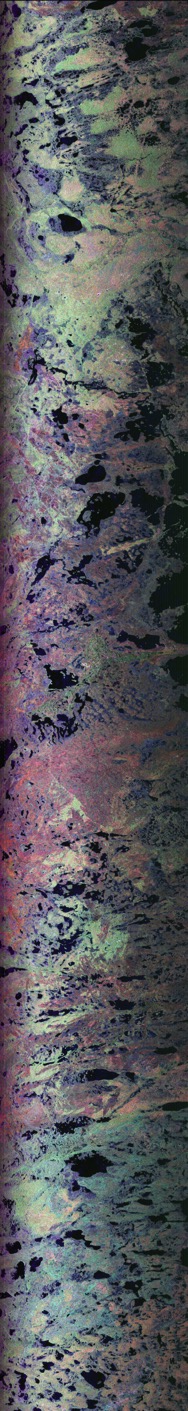 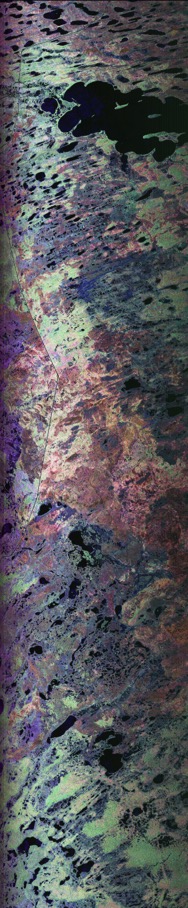 14 June 2017/DOY 165Great Slave Lake Region
UAVSAR Quick-look products
A. Line 7, ID 35302: Behchoko
B. Line 8, ID 33102: Snare River
C. Line 9, ID 04605: Faber Lake
Ian Tan, JPL
A
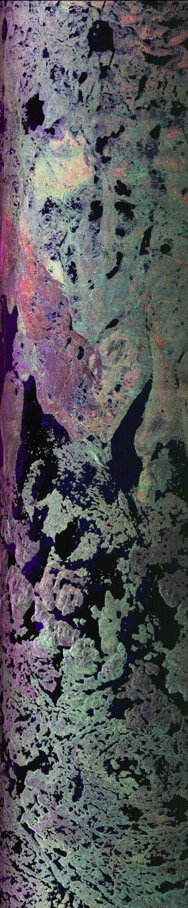 B
C
[Speaker Notes: 2014/2015 burn areas near Behchoko show as orange/brown
Snare River watershed imagery will help assess hydroelectric potential of this area to power Yellowknife
Evaluating lake heights for Faber Lake and surrounding ponds is a key goal of the Smith/Pavelsky project]
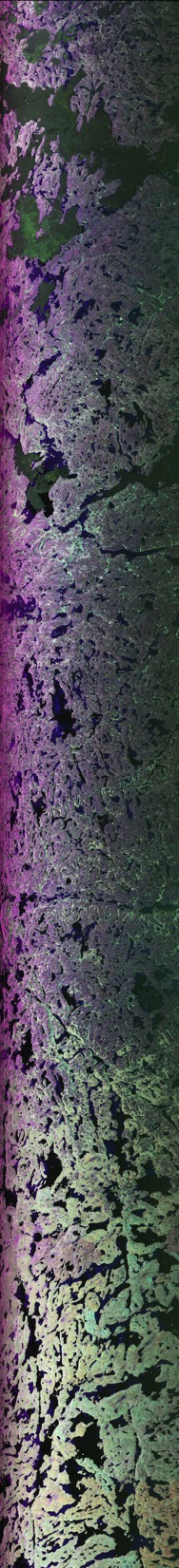 14 June 2017/DOY 165Great Slave Lake Region
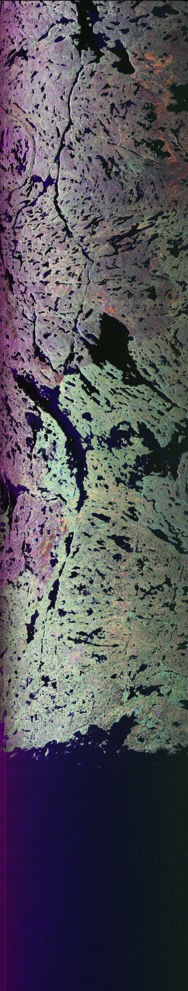 UAVSAR Quick-look products
A. Line 10, ID 21405: Daring Lake
B. Line 11, ID 22801: Yellowknife
Ian Tan, JPL
A
B
[Speaker Notes: A. The Daring Lake transect spans the tundra – taiga transition ecotone as well as characterizing vegetation an sol moisture in the tundra around the Daring Lake flux towers
B. Burned areas (reddish) clearly distinguished from unburned areas (light green) on the eastern shore of Great Slave Lake]